Koncept rada s povijesnim izvorima
Izvješće sa Državnog stručnog skupa za mentore, savjetnike i voditelje županijskih stručnih vijeća iz povijesti održanog 30.-31. 8. 2022. preko Zoom platforme u organizaciji AZOO (Loranda Miletić, viša savjetnica)
Bojana Perko, prof. geografije i povijesti
VI. osnovna škola Varaždin
ŽSV učitelja povijesti Varaždinske županije, 
Gradski muzej Varaždin, Varaždin, 3.3.2023.
Odabir teme
važnost konceptualnog znanja i razumijevanja u nastavi povijesti
Povijesni koncepti I., održan 30.-31.8.2021.
Povijesni koncepti II., održan 30.-31.8.2022.
Povijesni koncepti III., planiran za 30.-31.8.2023., Zadar
https://carnet-my.sharepoint.com/:o:/g/personal/martina_glucina_skole_hr/Ev034gRJvL5Jpcr3VqI1v2YB-QIbHSfg-ctpt54Ptwy55A?e=PziHk1
Program skupa – 1. dan
Program skupa – 2. dan
Koncept rada s povijesnim izvorima
izlaganje Loranda Miletić, AZOO
Zašto koristimo slikovne izvore?
Zašto koristimo slikovne izvore?
ilustracija
ponuditi učenicima 20 slikovnih priloga

zadaci za učenike:
Odaberi deset slikovnih priloga za izložbu i obrazloži svoj odabir.
Od deset odabranih priloga odaberi jedan za naslovnicu. Obrazloži svoj odabir.

izložba odabranih priloga – konopac s kvačicama
Zašto koristimo slikovne izvore?
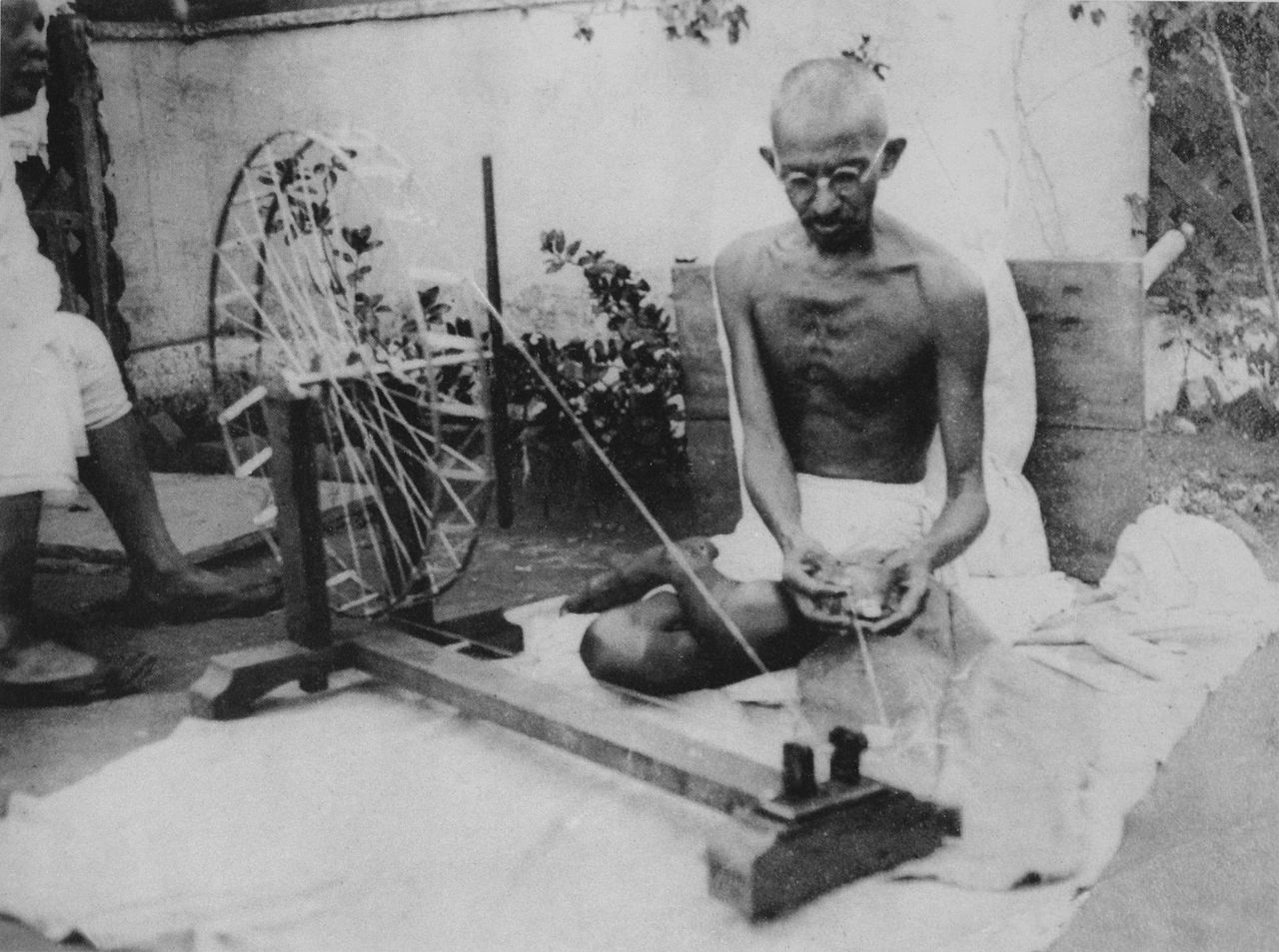 Motivacija
KLJUČNO PITANJE: Na koji način ova fotografija poziva na nenasilje?
https://en.wikipedia.org/wiki/Mahatma_Gandhi#/media/File:Gandhi_spinning.jpg
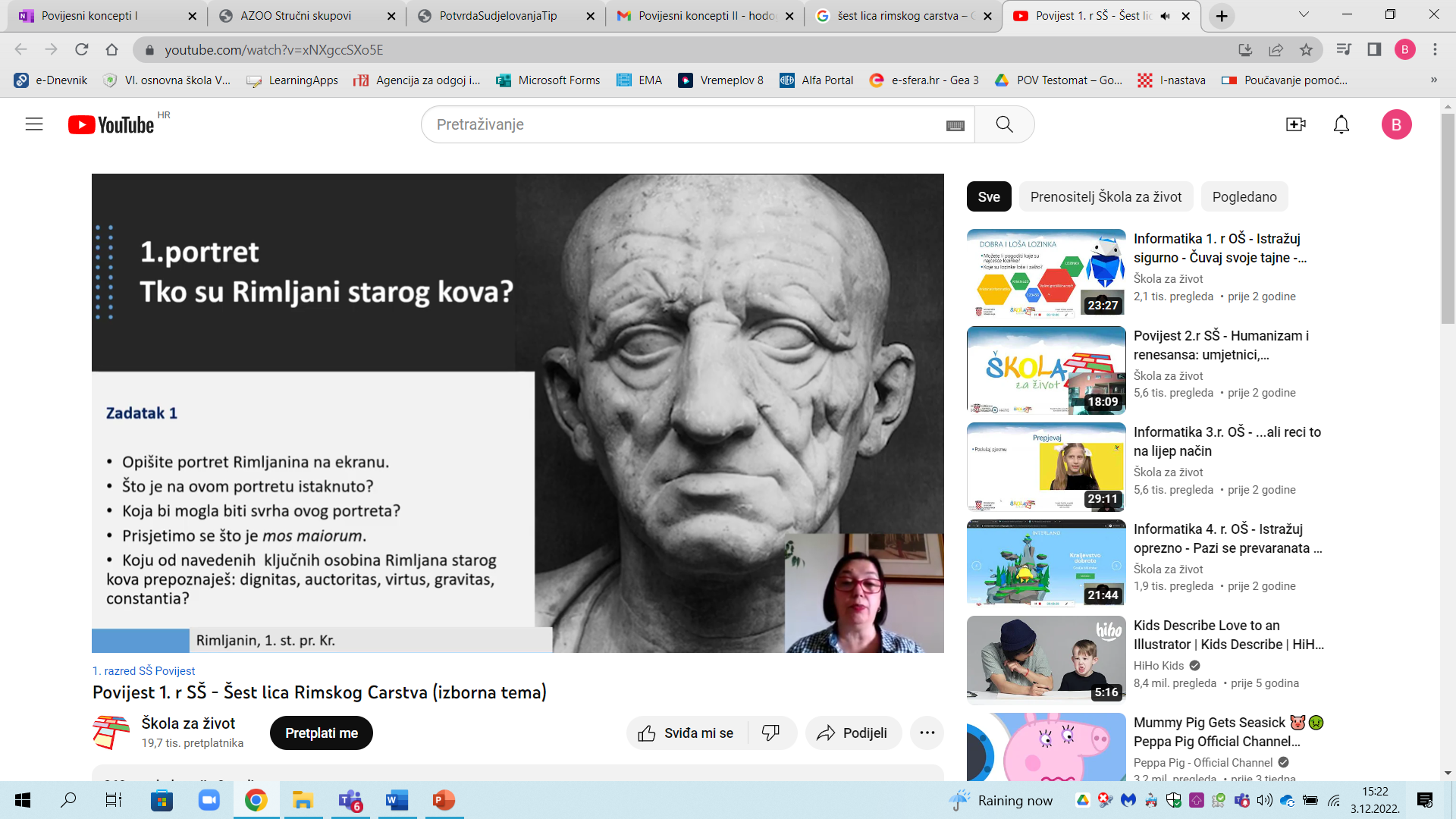 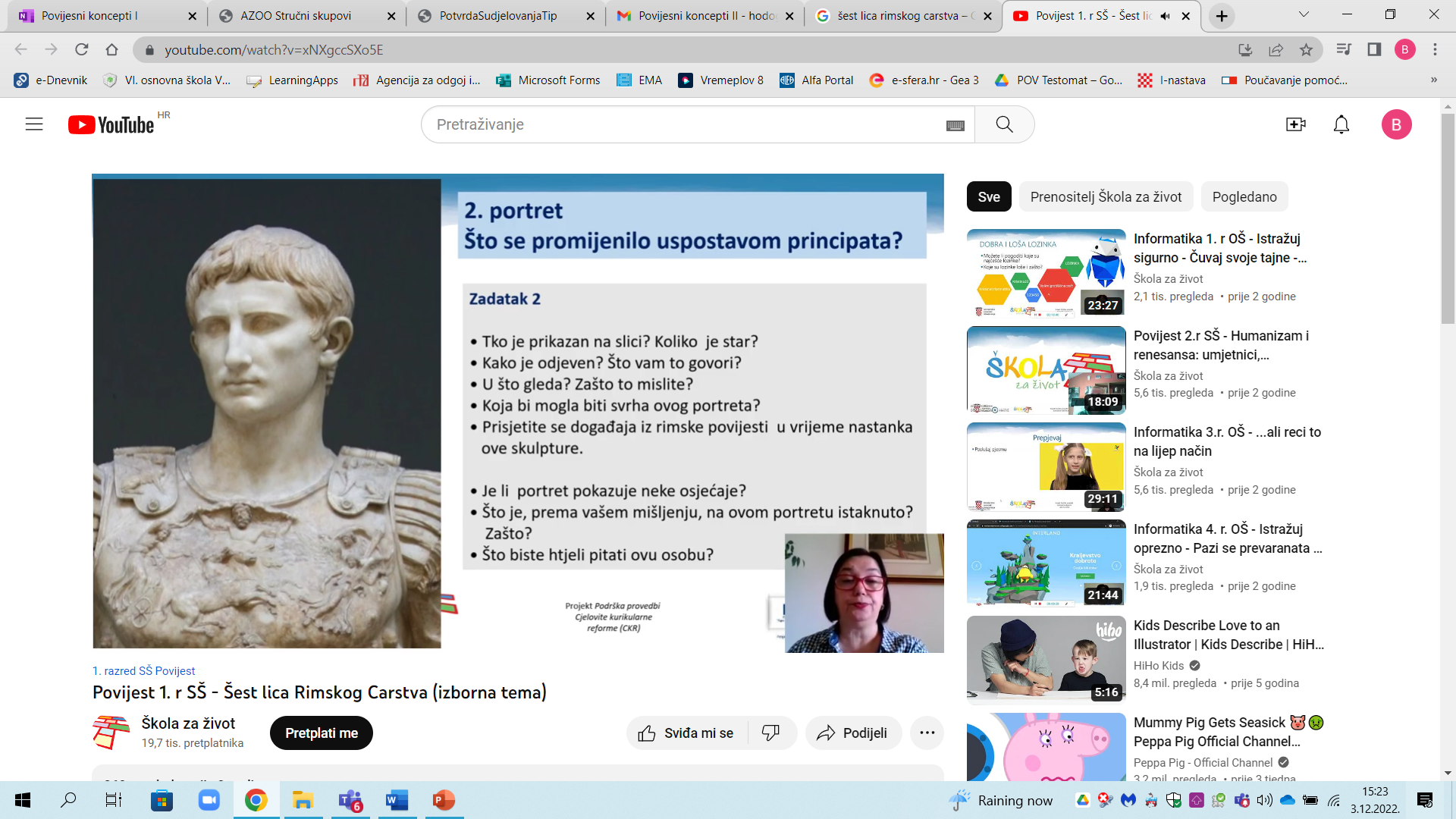 Zašto koristimo slikovne izvore?
Povijesno istraživanje
Šest lica Rimskog Carstva (izborna tema) – 1. razred SŠ 
CILJ: Analizirati kako carski portret odražava kontekst vremena u kojem je nastao i koja je njegova uloga.

KLJUČNO PITANJE: Što portreti rimskih careva govore o povijesti Carstva?
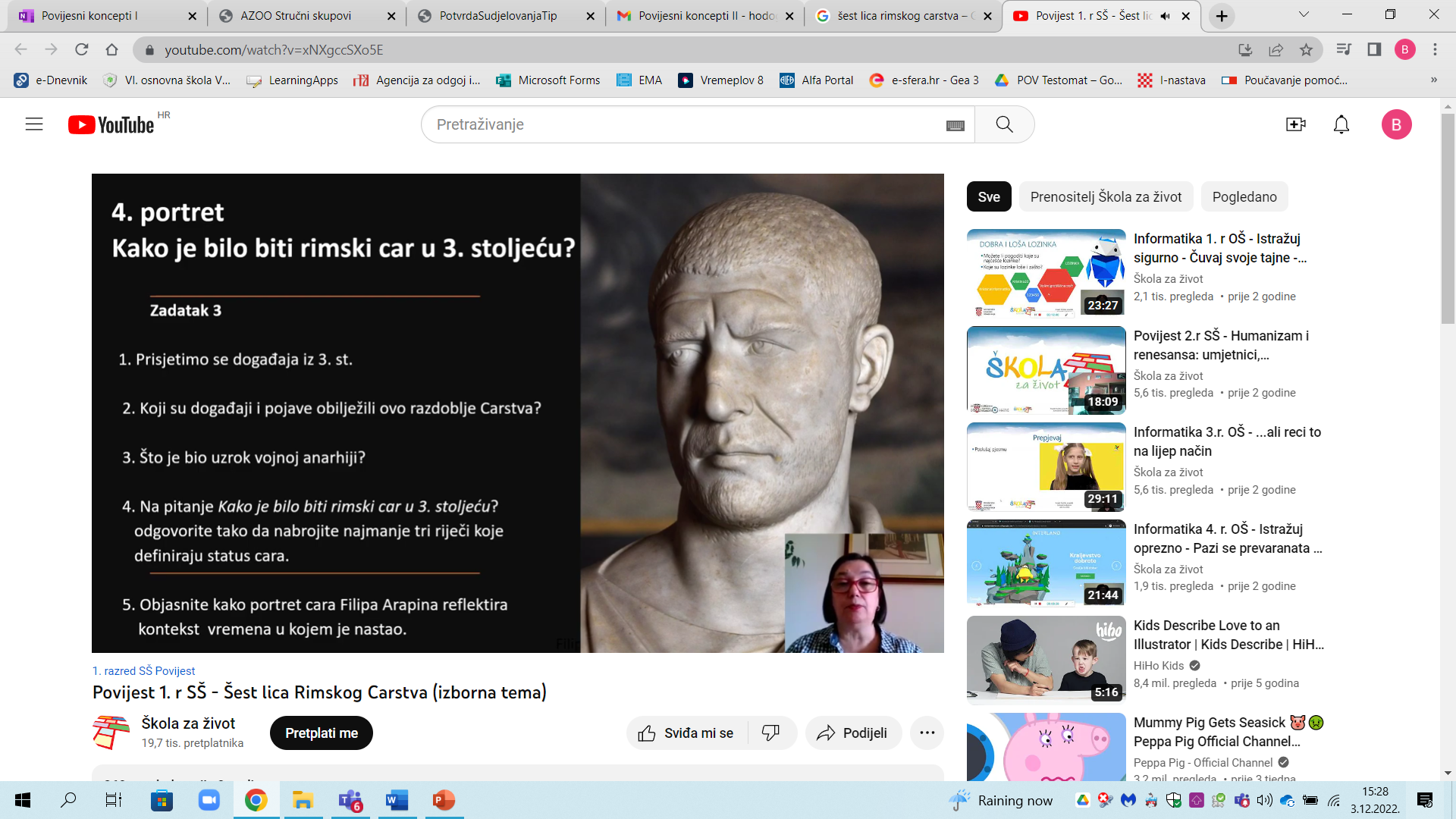 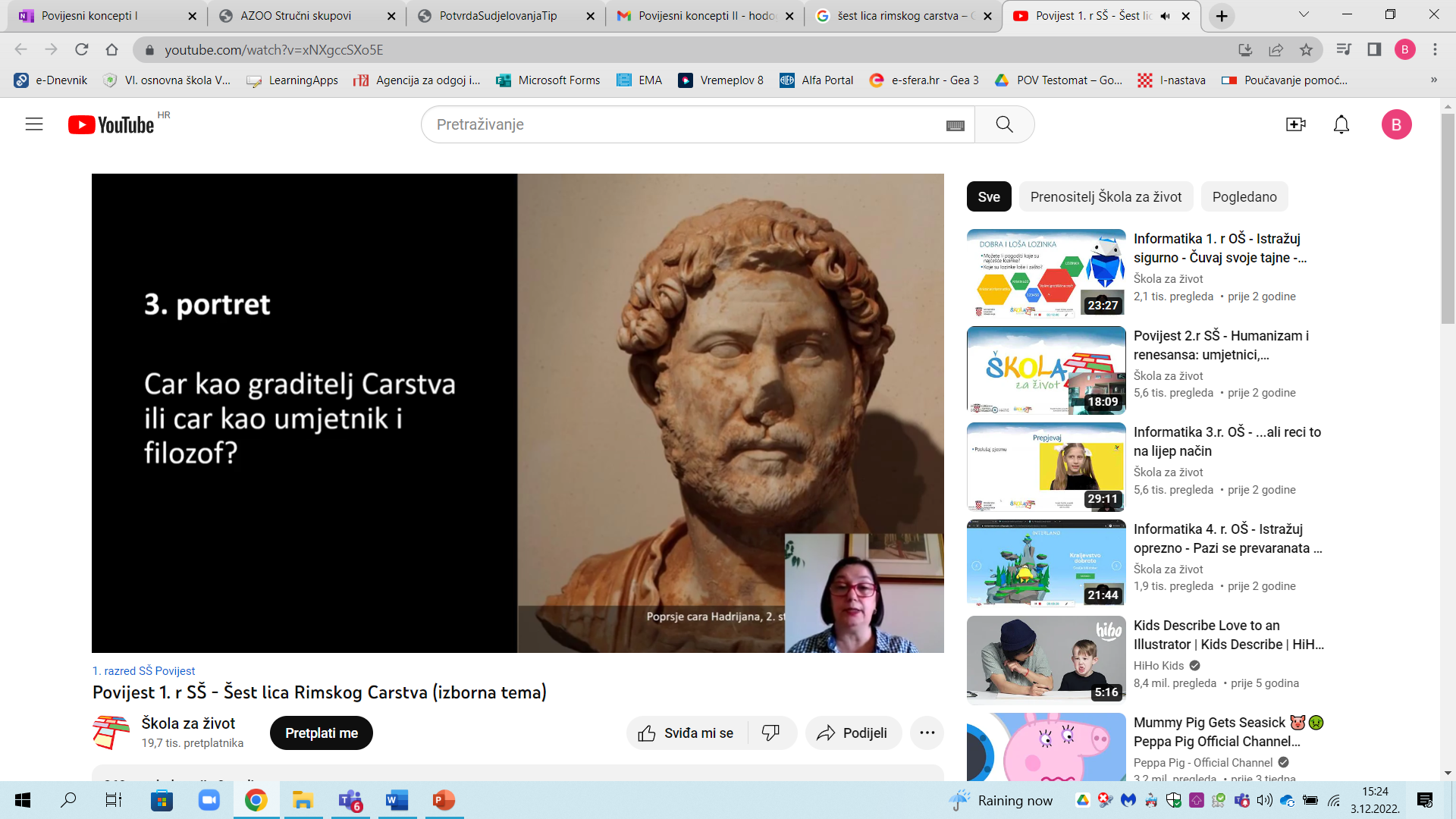 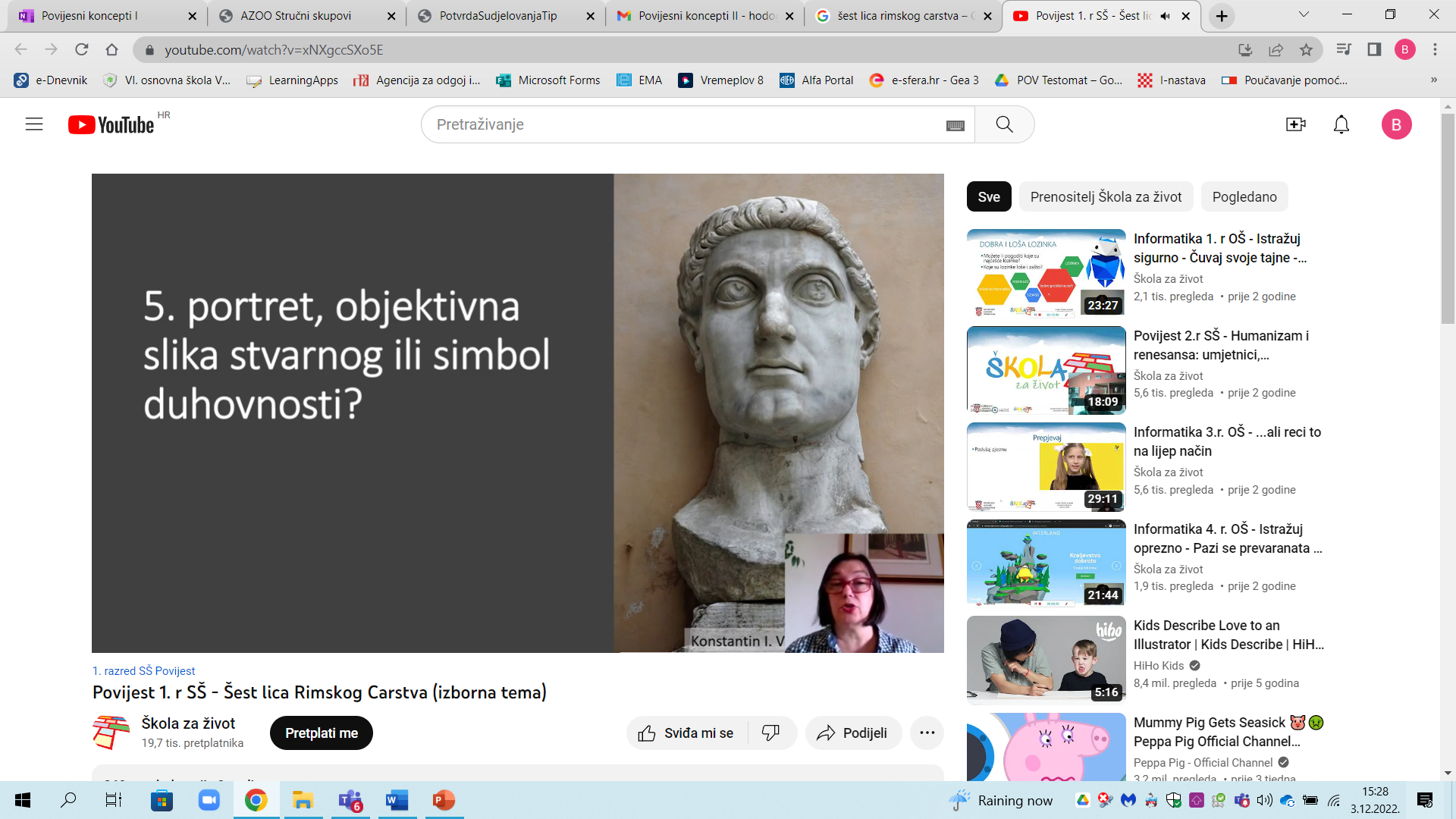 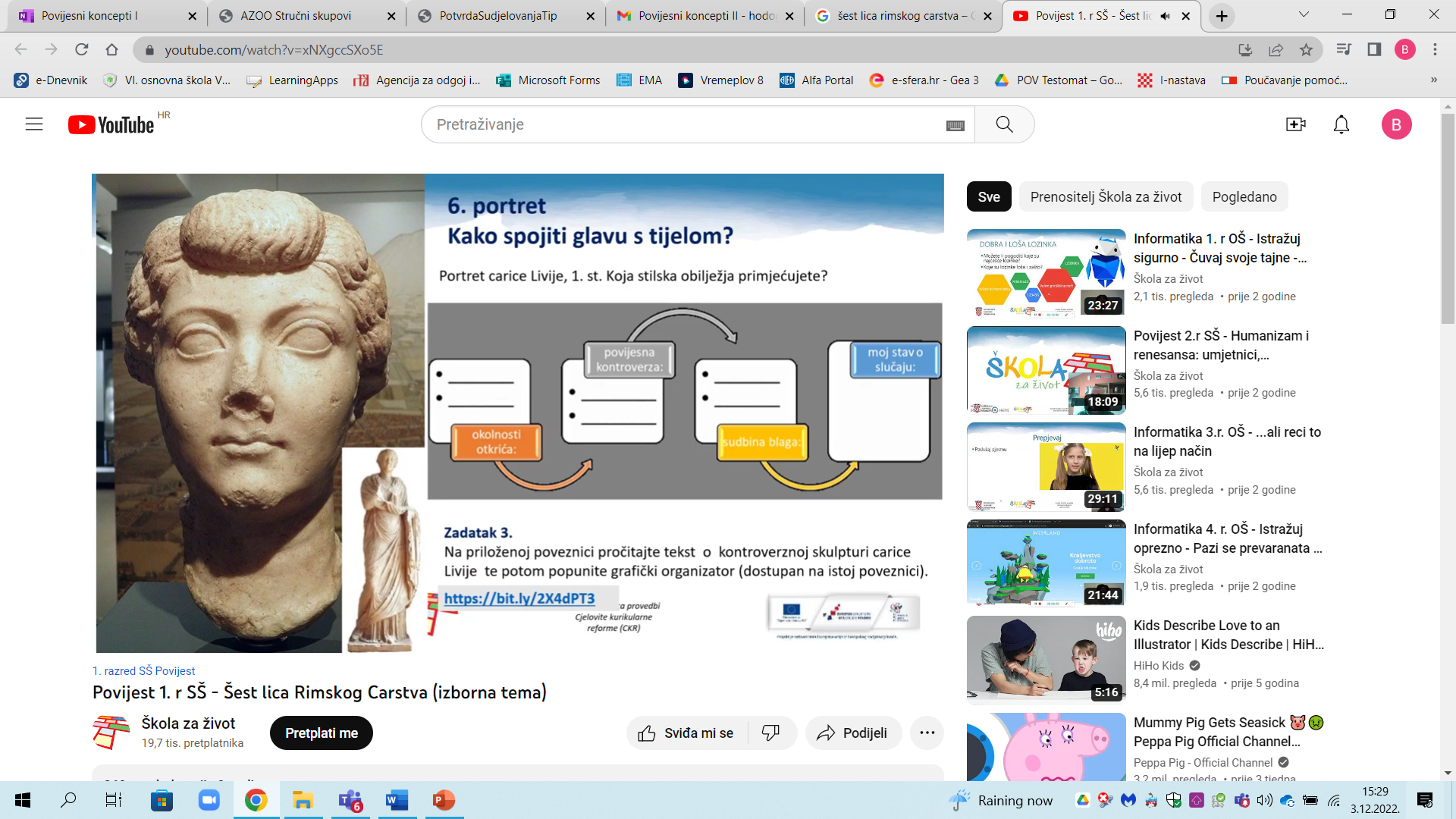 https://www.youtube.com/watch?v=xNXgccSXo5E
Zašto koristimo slikovne izvore?
Il ritorno del Bucintoro nel Molo il giorno dell'Ascensione, Canaletto, 1730.
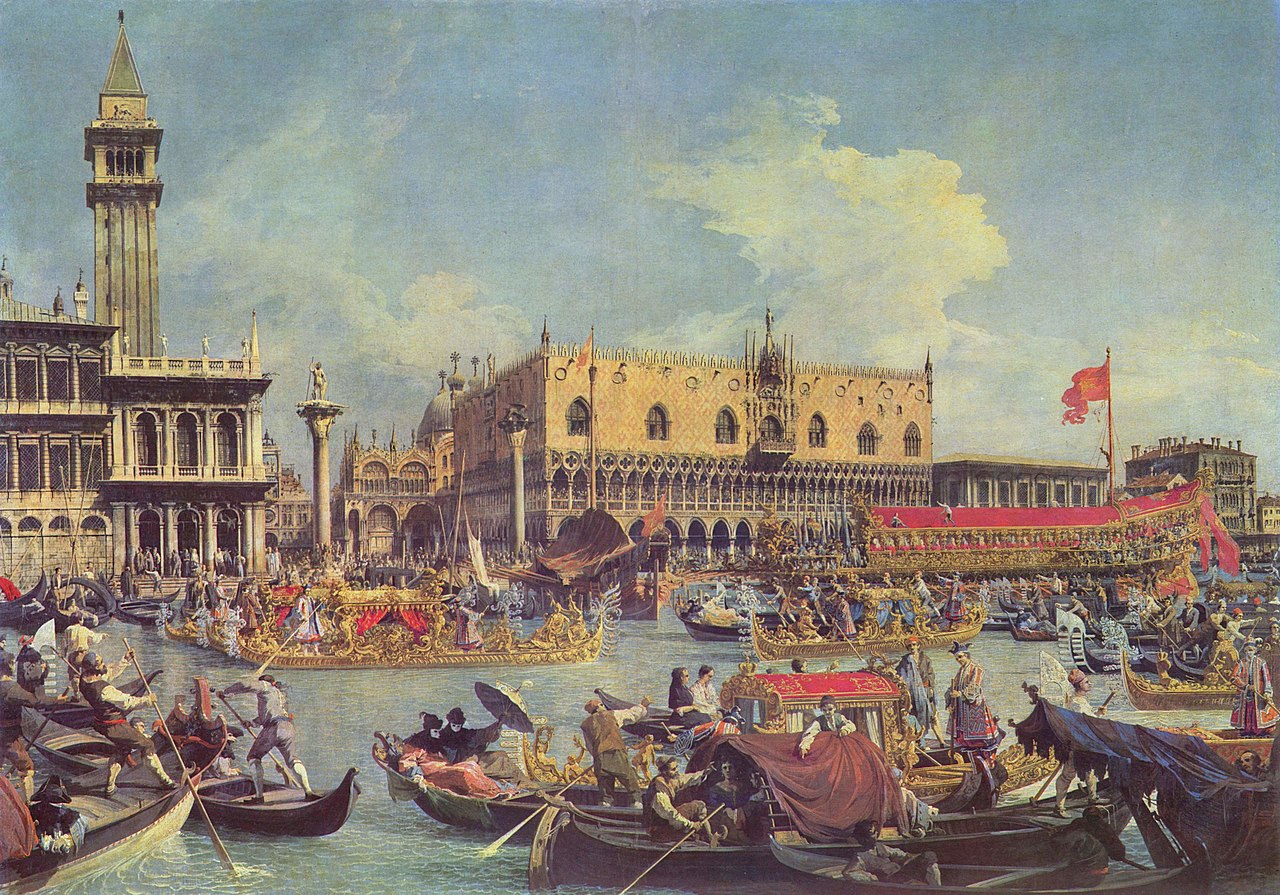 Analiza slikovnog izvora
CILJ: učenici razumiju da su opis i interpretacija izvora veoma različiti
vjenčanje mora
https://hr.wikipedia.org/wiki/Vjen%C4%8Danje_mora#/media/Datoteka:Canaletto_(II)_002.jpg
[Speaker Notes: obred koji se u Veneciji izvodi na blagdan Uzašašća
najsjajnija među mnogobrojnim godišnjim svetkovinama
sudjelovale duge povorke brodova što ih je predvodio dužd na državnoj galiji Bucintoru (ili Bucentauru)
dužd obredno bacio prsten u more govoreći: Desponsamus te, mare. 'Zaručujemo te, more’
obred vjerojatno ustanovljen u 12.st. u spomen na neku ratnu pobjedu
simbol Venecije kao pomorske sile
OPIS: što vidite? Likovi? Prvi, srednji, zadnji plan?
INTERPRETACIJA: autor, publika, poruka]
Zašto koristimo slikovne izvore?
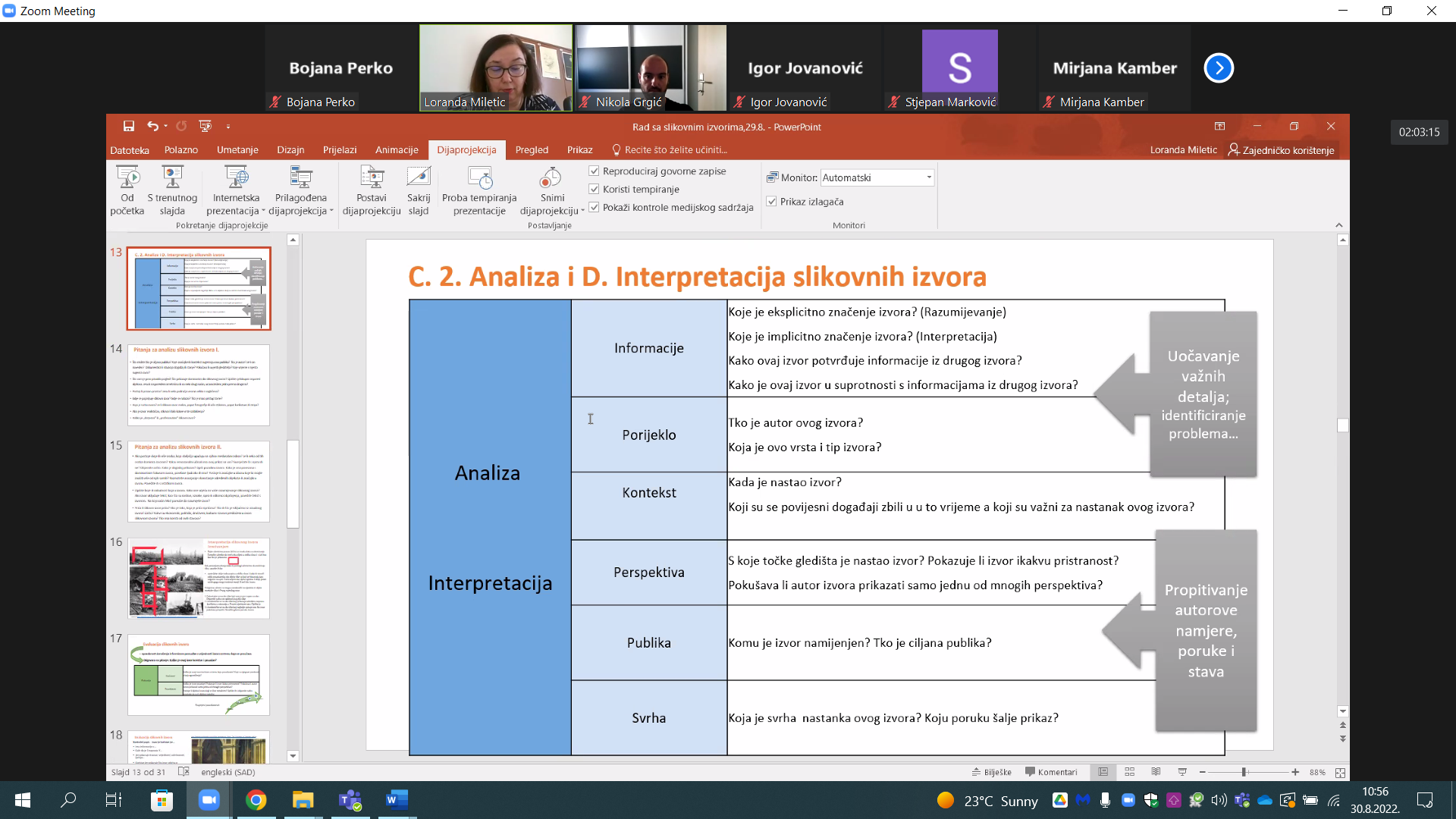 Interpretacija kroz postavljanje pitanja
Zašto koristimo slikovne izvore?
interpretacija
interpretacija slikovnog izvora izrezivanjem
prazan A4 list papira za izradu alata za izrezivanje
upotrijebiti dvije trake papira u obliku slova L za stvaranje oblika pravokutnika oko dijela slike na koji se fokusiraju
Zašto koristimo slikovne izvore?
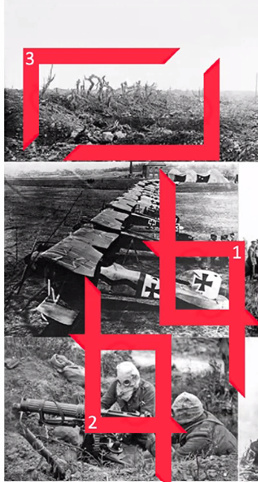 Fotografije iz Prvog svjetskog rata:
Fokusirajte se na dio slike koji vam je prvi zapeo za oko. Objasnite zašto ste odabrali ovaj dio.
Usredotočite se na dio slike koji prikazuje određenu napravu korištenu u Prvom svjetskom ratu. Opišite je.
Usredotočite se na dio slike koji najbolje opisuje ono što izvor pokušava predočiti. Označite glavnu poruku izvora.
[Speaker Notes: interpretacija slikovnog izvora izrezivanjem]
Zašto koristimo slikovne izvore?
evaluacija slikovnih izvora  sposobnost donošenja informirane prosudbe o vrijednosti izvora za temu koja se proučava
PITANJE: Koliko je izvor koristan i pouzdan?
[Speaker Notes: Stupnjevi pouzdanosti – rijetko – donekle – vrlo - izuzetno]
Primjeri dobre prakse
Versajski poredak – N. Grgić, mentor
Versajski poredak – N. Grgić, mentor
uvodna aktivnost – ponavljanje (Prvi svjetski rat) – 10 min.
aktivnost 1. – analiza povijesnog izvora 1 (Četrnaest točaka) – pitanja za analizu izvora (vrsta izvora, autor, namjena, informacije, analiza pojedinih točaka, točke koje se tiču Hrvatske) – 20 min.
mišljenje učenika:
Smatraš li da su Četrnaest točaka svi trebali prihvatiti kao osnovu mira? Obrazloži.
Što misliš, jesu li svi prihvatili Četrnaest točaka kao temelj za budući mir?
Versajski poredak – N. Grgić, mentor
aktivnost 2. – rad na tekstu u udžbeniku o samoj mirovnoj konferenciji u Parizu – 10 min.
Versajski poredak – N. Grgić, mentor
aktivnost 3. – analiza povijesnog izvora 2 (Versajski ugovor s Njemačkom) – pitanja za analizu izvora (vrsta izvora, autor, namjena, informacije, veza s Wilsonovim točkama, koje bi točke mogle ugroziti mir) – 20 min.
analiza izvora 1 i 2 kao priprema za nove aktivnosti  aktivnost 4. samostalan rad i rasprava – Liga naroda – 5 min.
Versajski poredak – N. Grgić, mentor
vrednovanje za učenje – Odredi sličnost i razlike između Četrnaest točaka i ugovora s Njemačkom. Tko je u najvećoj mjeri ostvario svoja očekivanja?
Versajski poredak – N. Grgić, mentor
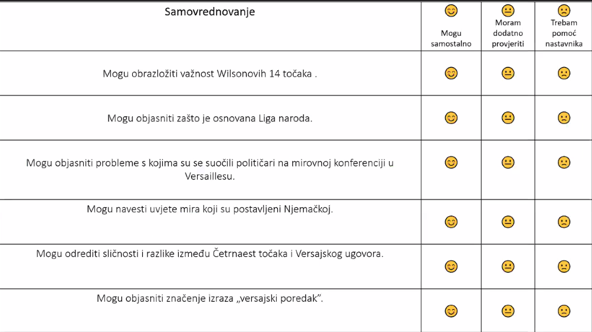 Naši primjeriVersajski poredak i novonastalo stanje u Europi i svijetu.
Ishod na razini teme:
POV OŠ D.8.1. Učenik analizira različita državna uređenja i politike sklapanja međudržavnih saveza u 20. i 21 stoljeću.
POV OŠ D.8.2. Učenik analizira utjecaj ratova i revolucija na preobrazbu državnog uređenja u 20. i 21. stoljeću.
Domena: Politika

Ishod na razini aktivnosti:
Učenik:
objašnjava utjecaj Wilsonovih 14 točaka na Europu analizirajući slikovni povijesni izvor

Aktivnost učenika – 30 minuta
Učenici u paru nakon usporedbe odredbi versajskih ugovora i Wilsonovih 14 točaka analiziraju slikovni povijesni izvor.
Učenici u paru pisano odgovaraju na pitanja.
Usmena analiza u razredu kroz razgovor.
Promotri slikovni povijesni izvor i odgovori na pitanja.
Uoči tko je odrasla muška osoba na karikaturi.
Koja je uloga namijenjena odrasloj muškoj osobi na karikaturi?
Što drži u ruci?
O čemu govori taj dokument?
Objasni važnost tog dokumenta.
Što misliš koga predstavljaju bebe na karikaturi?
Zašto ih je umjetnik prikazao baš tako?
Što to govori o njihovom ponašanju?
O kojem događaju govori karikatura?
Što misliš kako je taj dokument utjecao na europske države?
Burt Randolph Thomas: European Baby Show, 1919. https://commons.wikimedia.org/wiki/File:Wilsons_Fourteen_Points_--_European_Baby_Show.png (preuzeto 30.8.2022.)
SamovrednovanjeOznakom plus (+) označi tvrdnju s kojom se slažeš.
Slom komunizma u Europi i slom SFRJ. Stvaranje samostalne Republike Hrvatske – uvođenje demokratskoga poretka. Međunarodno priznanje RH. Europske i euroatlantske integracije.
Ishod na razini teme:
POV OŠ D.8.1. Učenik analizira različita državna uređenja i politike sklapanja međudržavnih saveza u 20. i 21 stoljeću.
POV OŠ D.8.2. Učenik analizira utjecaj ratova i revolucija na preobrazbu državnog uređenja u 20. i 21. stoljeću.
POV OŠ B.8.1. Učenik analizira gospodarsku aktivnost i gospodarske sustave pojedinih država tijekom 20. stoljeća.
Domena: Politika, Ekonomija
Razred: 8. razred, 1 školski sat
Ishod aktivnosti:
Učenik:
razvrstava po sadržaju uzroke sloma SFRJ na temelju pripremljenog radnog materijala
vrednuje prema važnosti uzroke sloma SFRJ 
argumentira svoj odabir
Aktivnost – 30 minuta
Učenik prema sadržaju razvrstavaju uzroke sloma SFRJ na temelju pripremljenog radnog materijala. Gospodarske uzroke označava crvenom bojom, političke uzroke plavom bojom. Učenik u pripremljenu tablicu vrednuje prema važnosti uzroke gospodarske i političke uzroke sloma SFRJ. Nakon toga učenik argumentira svoj prvi odabir (gospodarski i politički).
Prema sadržaju iz tablice lijevo razvrstaj gospodarske i političke uzroke. Crvenom bojom označi kvadratiće koji se odnose na  gospodarske uzroke, a plavom bojom na političke uzroke.
Zatim razvrstaj prema važnosti (prema vlastitom odabiru) gospodarske i političke uzroke u tablicu ispod.
Argumentiraj uzrok koji si odredio/la kao najvažniji u obje kategorije i potkrijepi ga dokazima.
Vrednovanje za učenje
Izlazna kartica 3-2-1
3. Navedi tri uzroka koja si usvojio/la.
    

2. Navedi dva uzroka koja su ti još uvijek nejasna.


1. Navedi jedan uzrok koji ti je potpuno nejasan.


Vrednovanje kao učenje
Na ljestvici od 1 do 10 označi razumijevanje današnje teme ( 1- ne razumijem, 10 – u potpunosti razumijem)
Zahvaljujem na pažnji!
Koncept rada s povijesnim izvorima, izvješće sa Državnog stručnog skupa za mentore, savjetnike i voditelje županijskih stručnih vijeća iz povijesti
Bojana Perko, prof. geografije i povijesti
VI. osnovna škola Varaždin
ŽSV učitelja povijesti Varaždinske županije, 
Gradski muzej Varaždin, Varaždin, 3.3.2023.